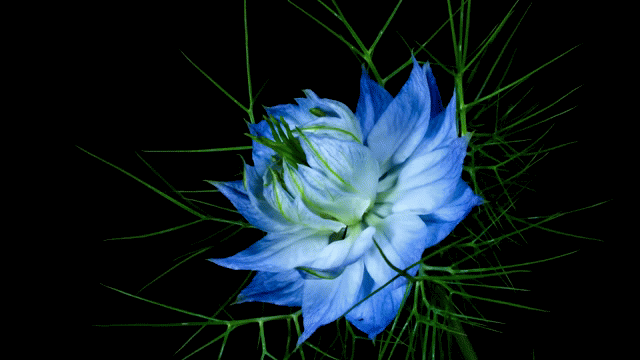 স্বাগতম আজকের মাল্টিমিডিয়া ক্লাসে
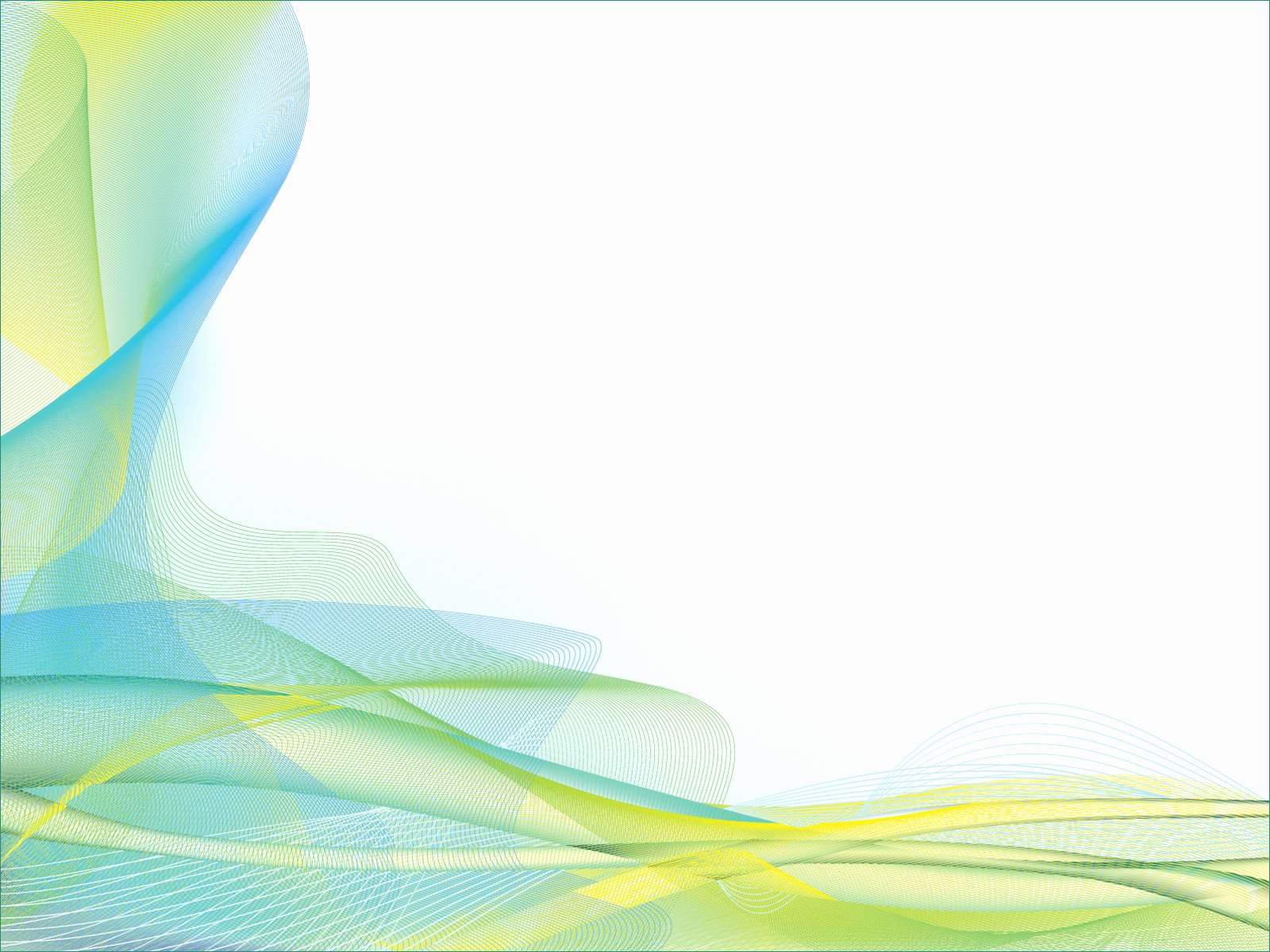 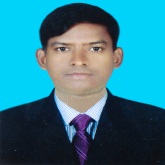 শিক্ষক পরিচিতিঃ
বিপ্লব বাস্কি
সহকারী শিক্ষক (খ্রিষ্টান ধর্ম)
চব্বিশনগর উচ্চ বিদ্যালয় ও কলেজ
গোদাগাড়ী, রাজশাহী ।
Email- baski4087@gmail.com
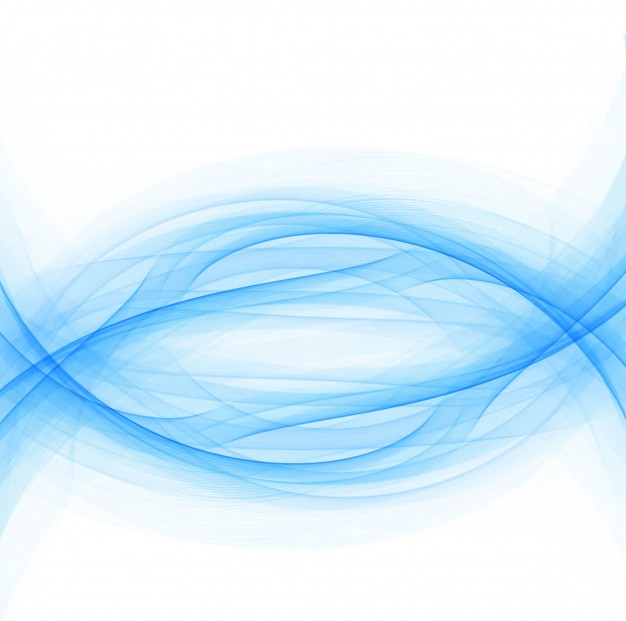 পাঠ পরিচিতিঃ
বিষয়ঃ খ্রিষ্টান ধর্ম ও নৈতিক শিক্ষা 
শ্রেণীঃ সপ্তম
অধ্যায়ঃ তৃতীয়ঃ দেহ, মন ও আত্মাসম্পন্ন মানুষ 
সময়ঃ ৪৫ মিনিট
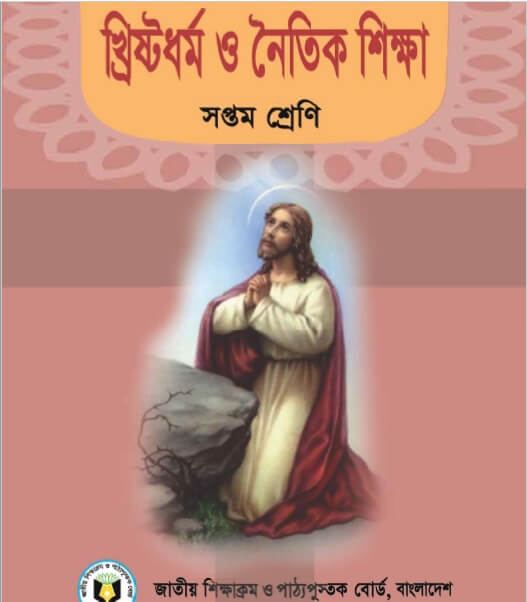 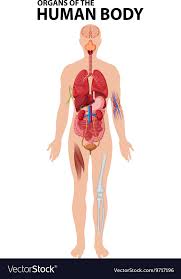 চিত্রটি লক্ষ্য কর
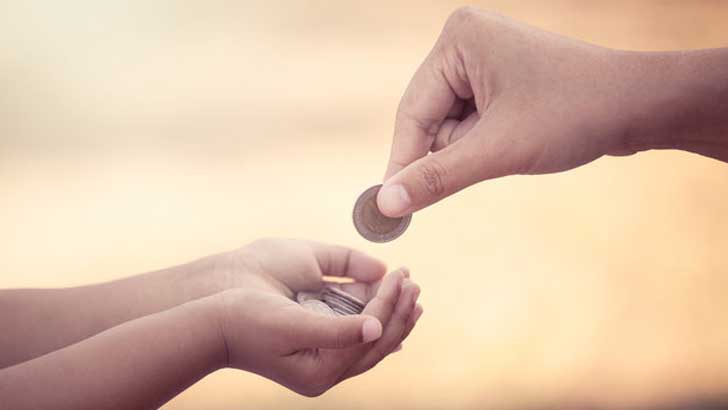 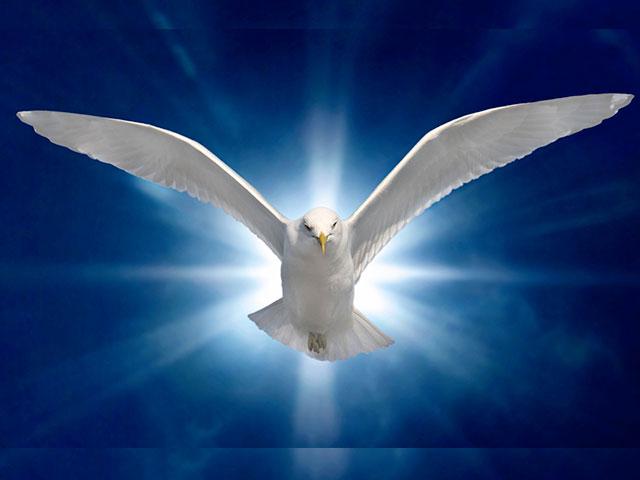 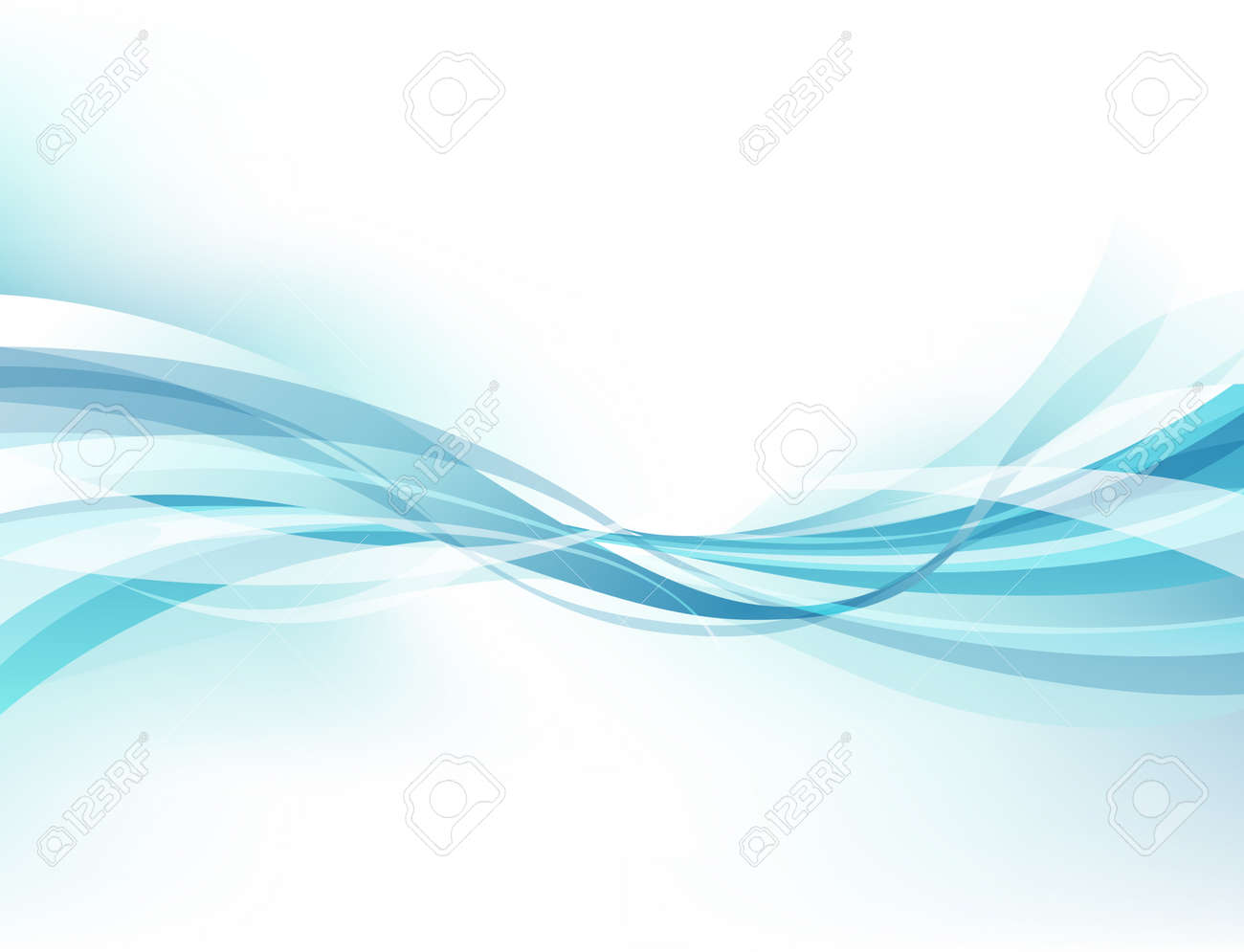 পাঠের শিরোনামঃ
দেহ, মন ও আত্মা
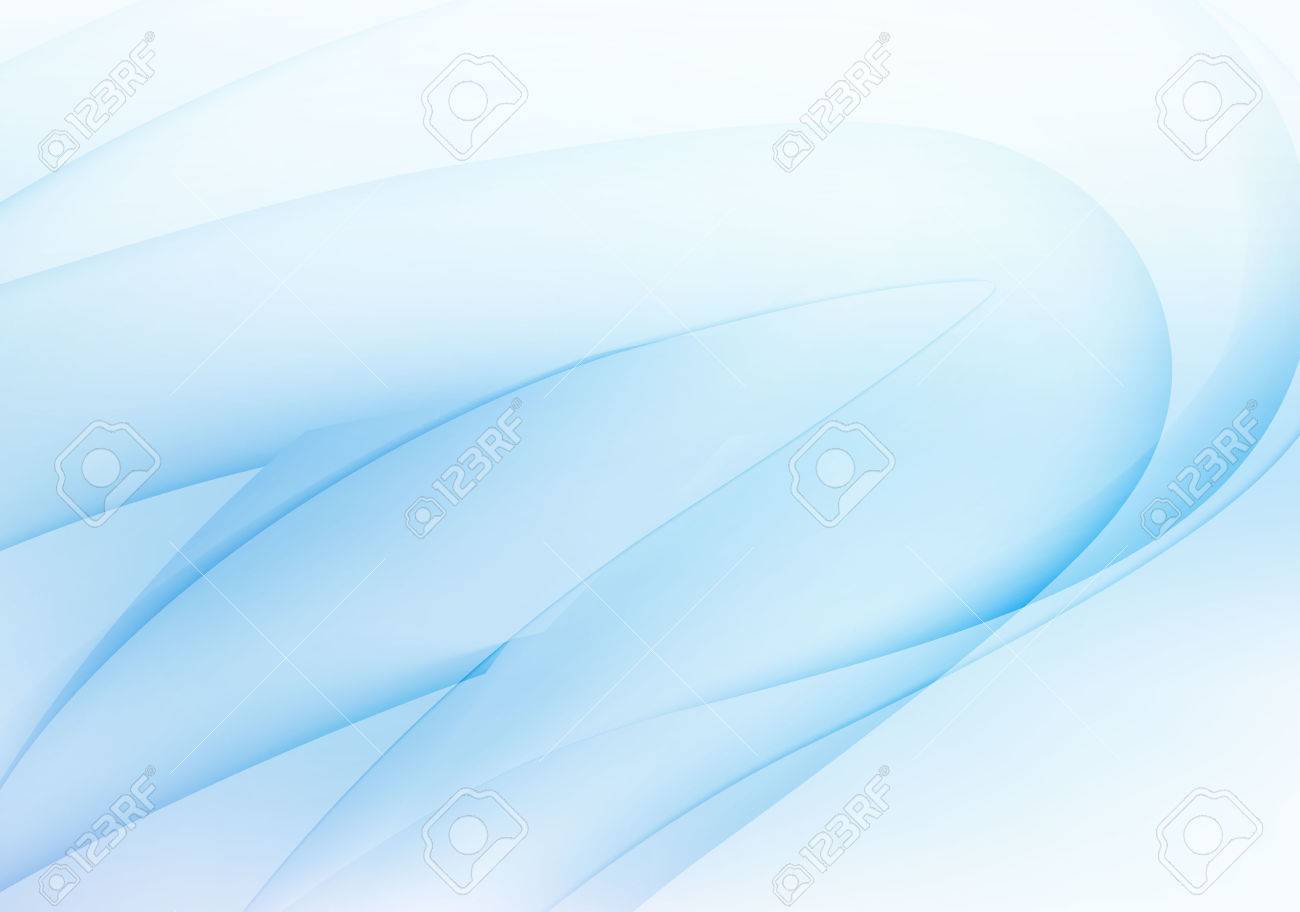 শিখনফলঃ
এই পাঠশেষে শিক্ষার্থীরা-
১। দেহ, মন ও আত্মা সম্পন্ন মানুষ সম্পর্কে  ব্যাখ্যা করতে পারবে।
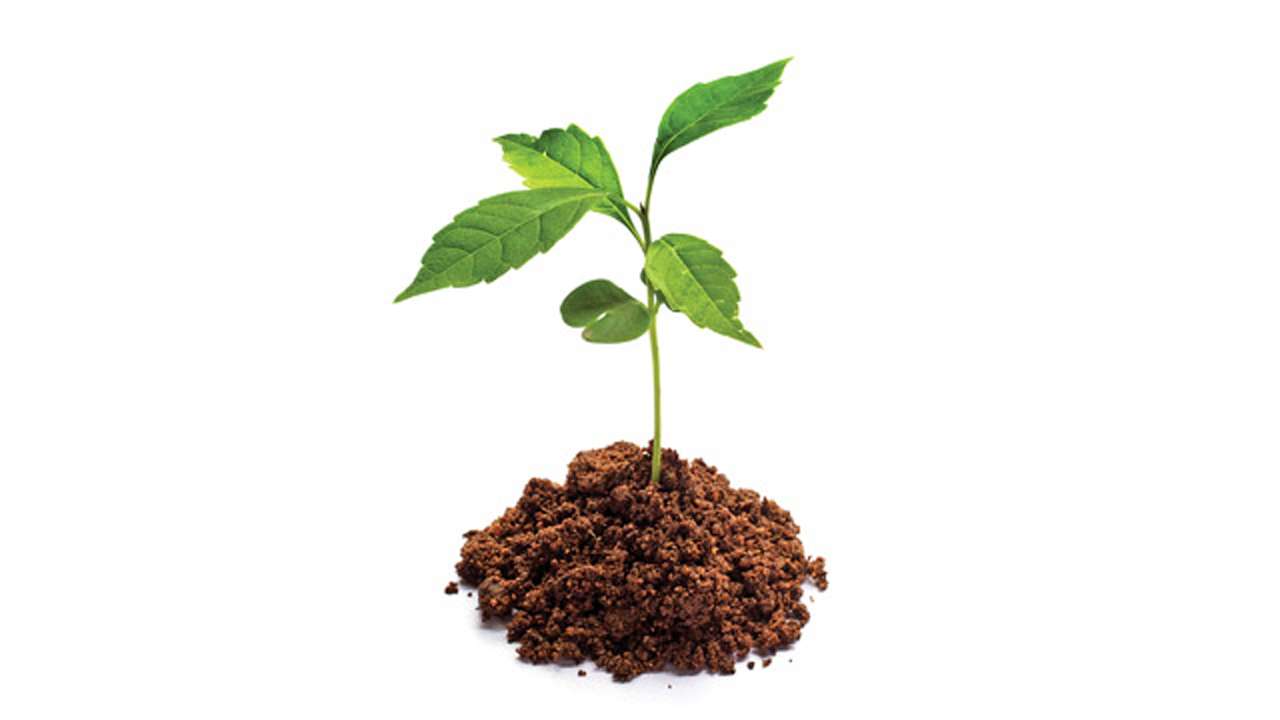 গাছের অংশ কয়টি?
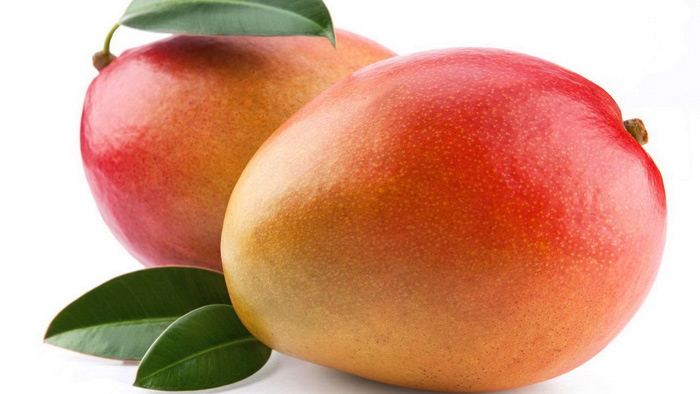 ফলের কয়টি অংশ?
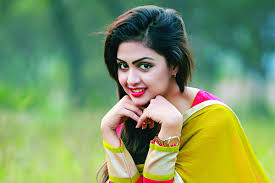 মানব সত্তার অংশ গুলো কি কি ?
দেহ, মন ও আত্মা কীভাবে পরস্পর সম্পর্কিত?
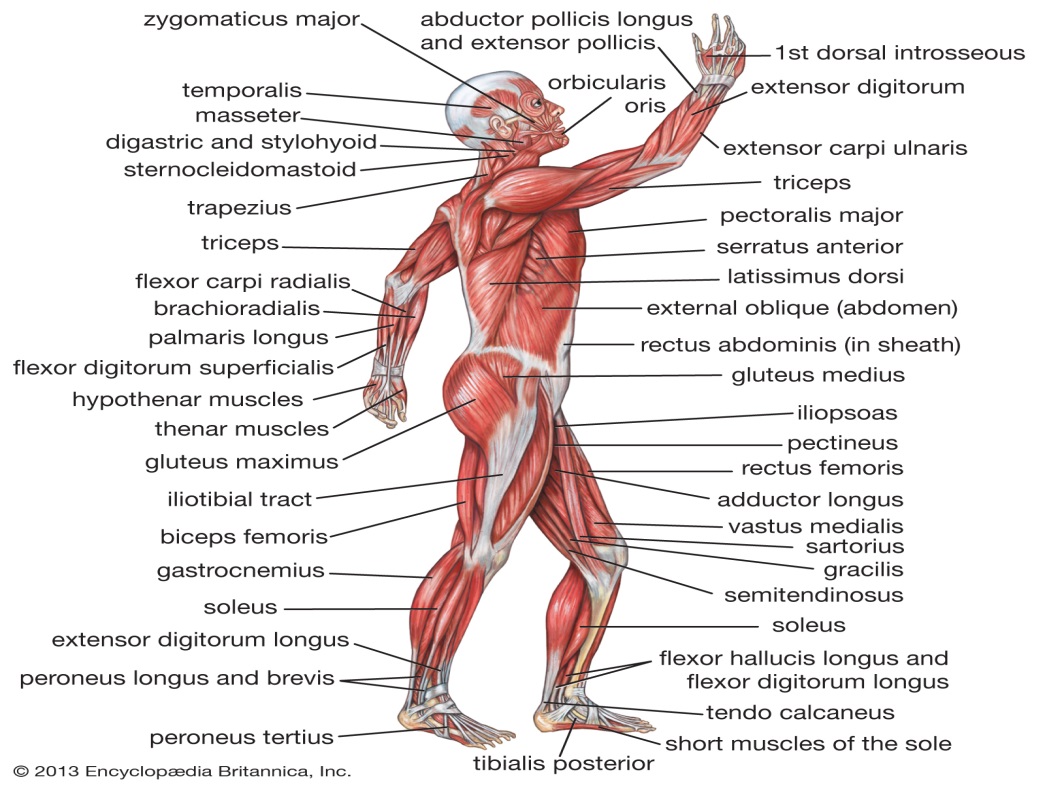 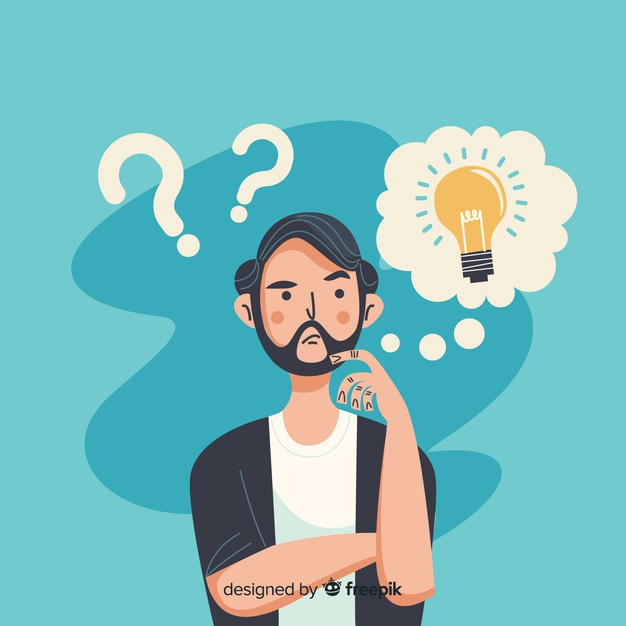 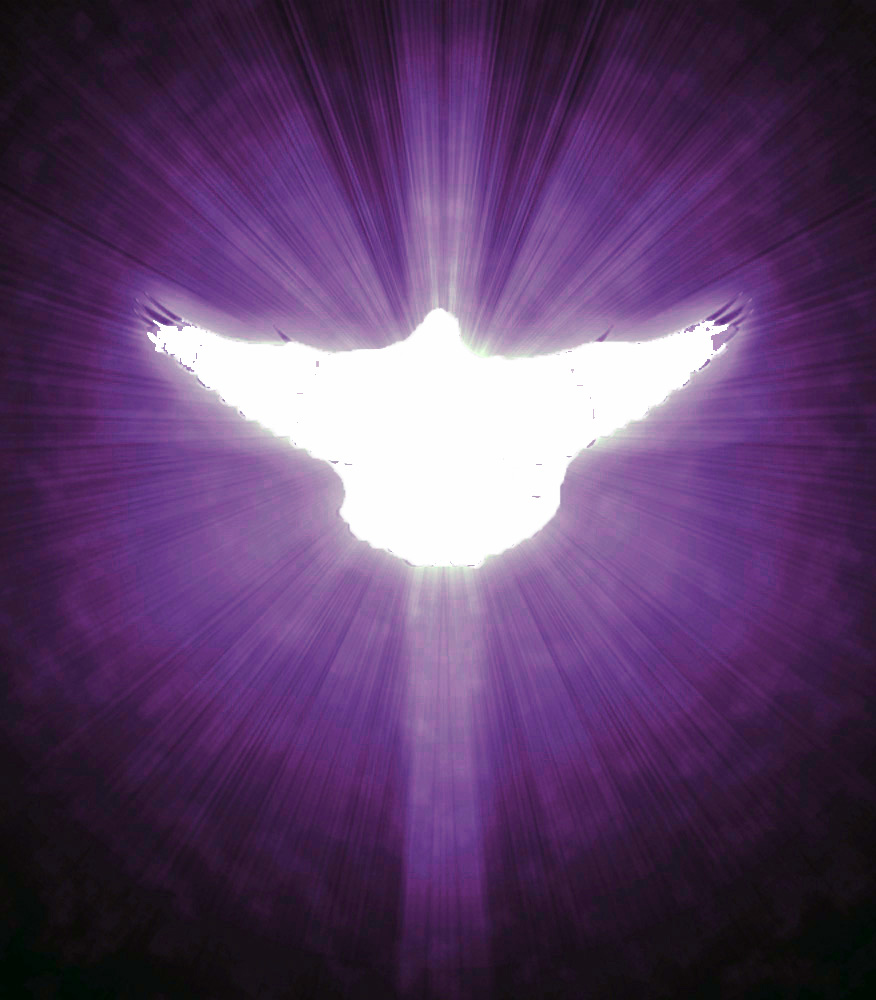 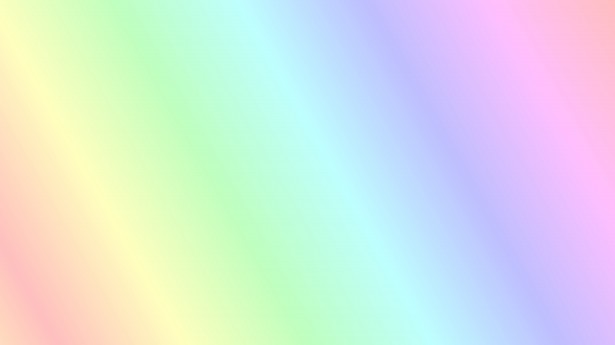 দলীয় কাজঃ
দেহ, মন ও আত্মা কীভাবে সম্পর্কিত এবং কীভাবে তা কাজ করে তাঁর একটি তালিকা তৈরী কর ও উপস্থাপন কর?
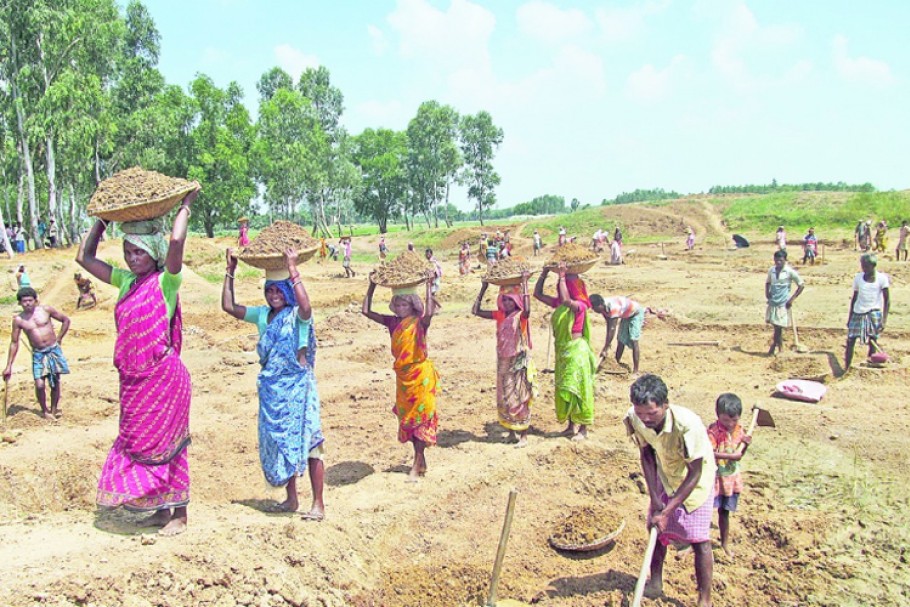 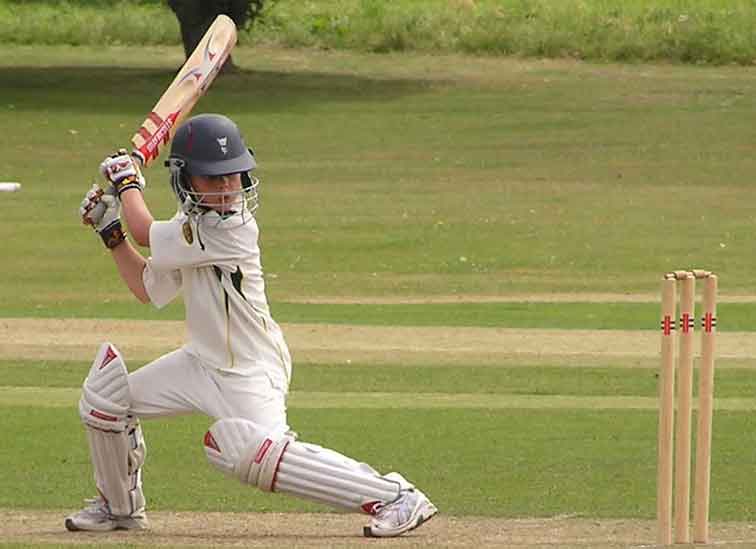 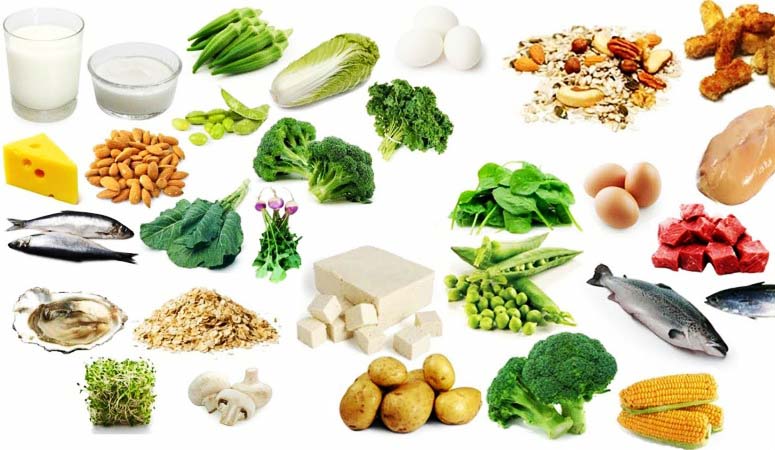 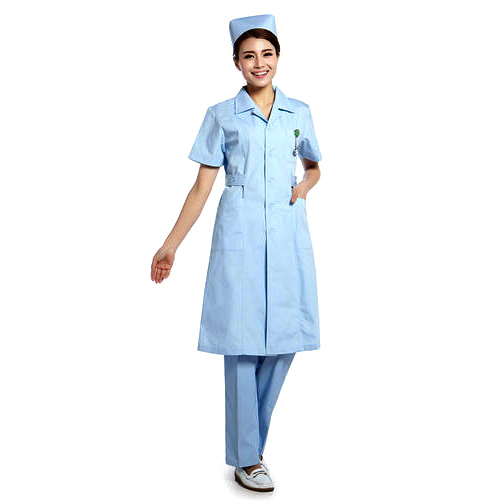 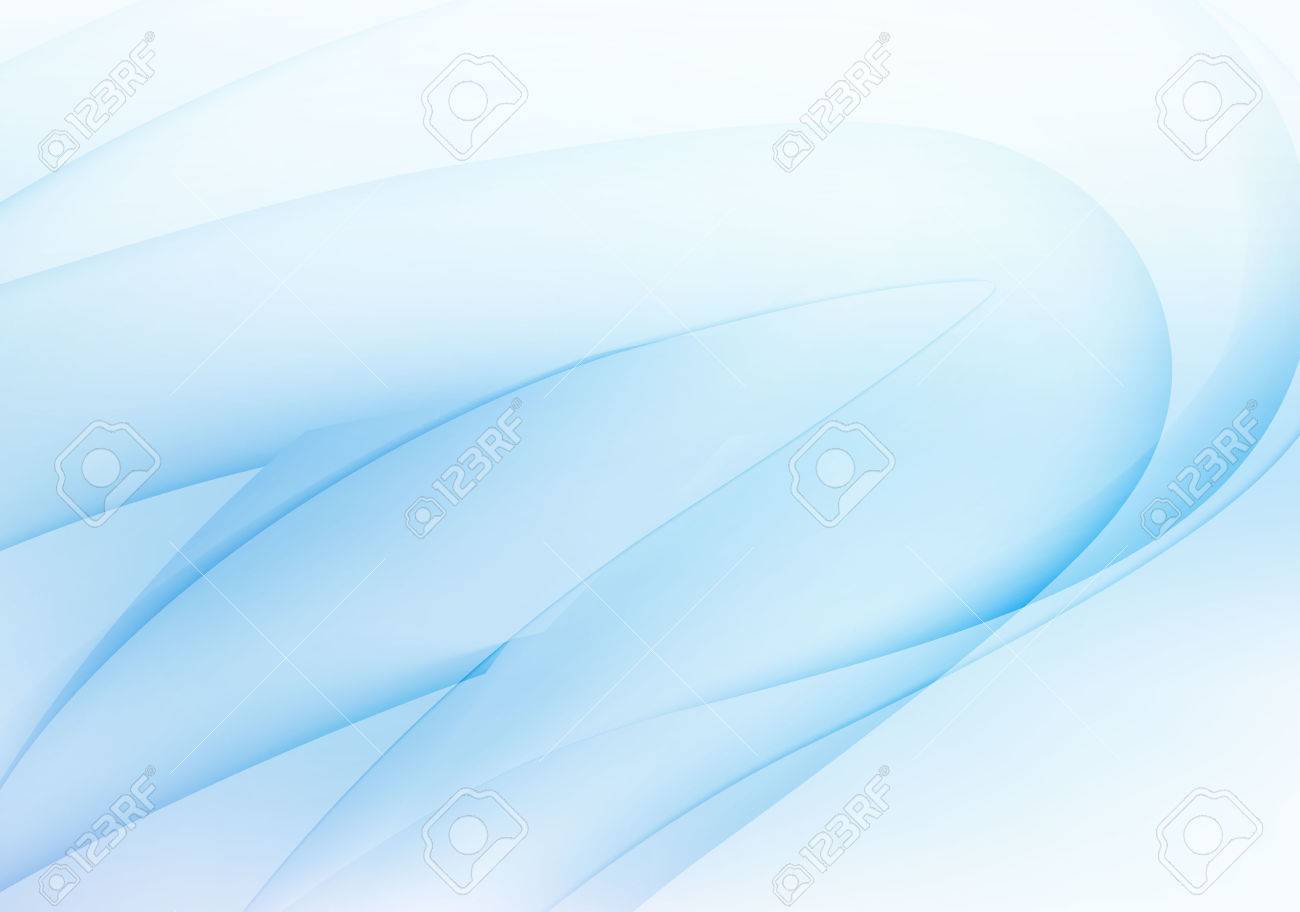 একক কাজঃ
কীভাবে তুমি তোমার দেহ যত্ন ও তাঁর 
পবিত্রতা রক্ষা করতে পার?
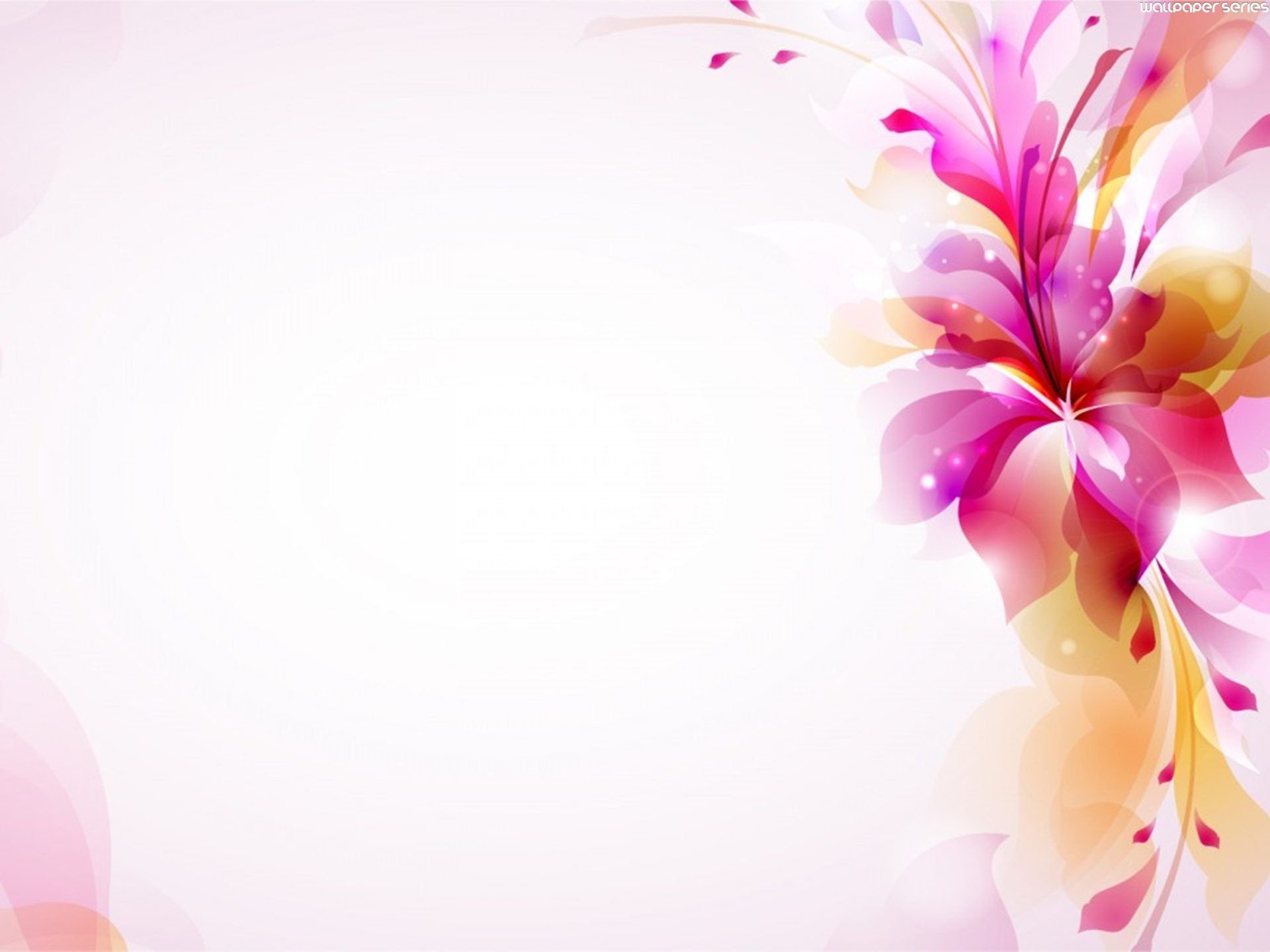 মূল্যায়ন
মানব দেহ গঠিত হয়-
i.  দৈহিক, মানসিক ও আত্মিক
ii. দেহ, মন ও আত্মা
iii. মাথা, মুখ ও নাক
কোনটি সঠিক 
	ক। i 	  				খ। ii 	
	গ। i ও ii   			ঘ। i, ii ও iii
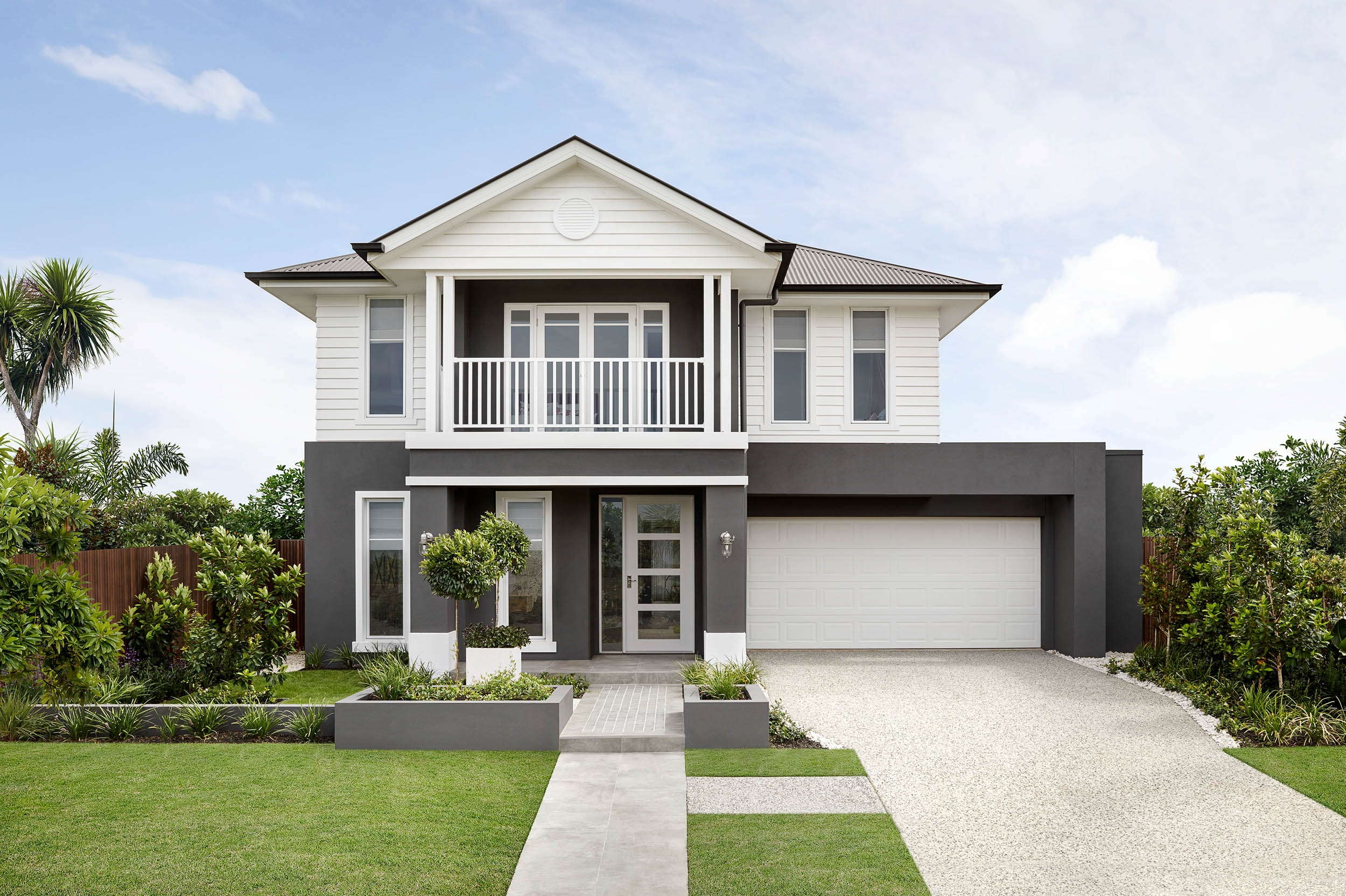 বাড়ির কাজঃ
তোমার দেহ, মন ও আত্মা সমন্বিত রুপে তোমাকে কীভাবে নিয়ন্ত্রন করে?
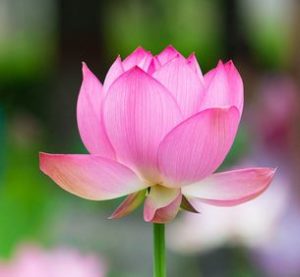 সবাইকে ধন্যবাদ
আগামী ক্লাসে আবার দেখা হবে।